Embriologia
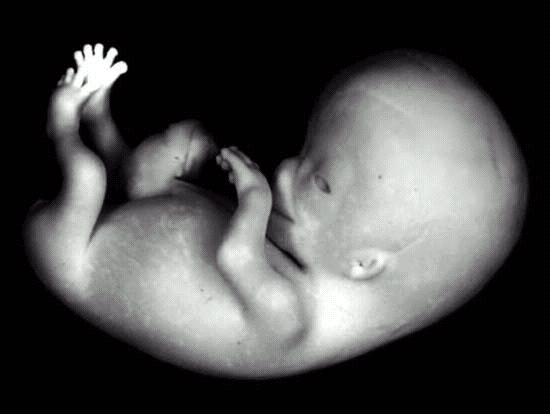 Professor Dani Martins
Tipos de Ovos
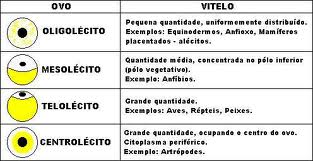 Tipo de segmentação
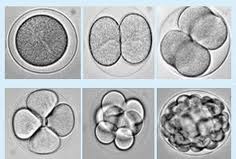 Holoblástica igual
Ovo Oligolécito
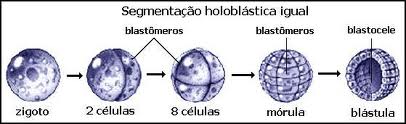 Holoblástica desigual
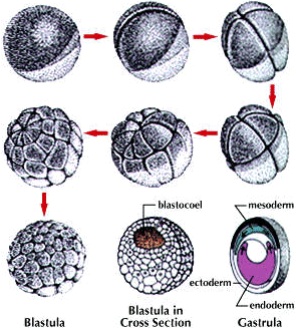 Ovo Heterolécito
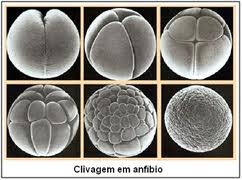 Meroblástica Discoidal
Ovo Telolécito
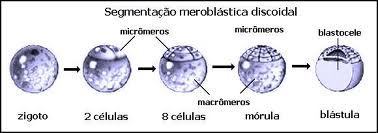 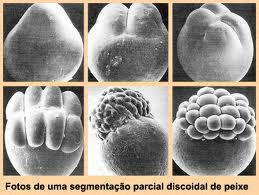 Meroblástica Superficial
Ovo Centrolécito
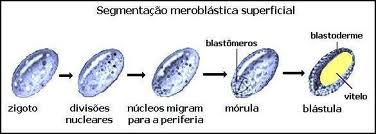 O Desenvolvimento Embrionário do Anfióxo
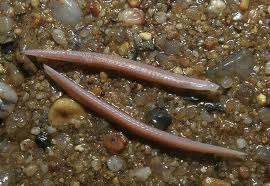 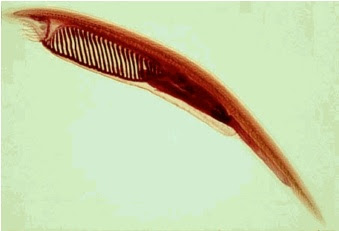 TRÊS COISAS DEVEMOS LEMBRAR
EMBRIOLOGIA BASEIA-SE:
1) Divisão Celular: A MITOSE é responsável pelo aumento numérico de células.
2) Migração Celular: As células estão em constante movimentação, formando novos conjuntos celulares.
3) Diferenciação celular:  As células sofrem transformações que as especializam em uma determinada função.
Tubo neural
Zigoto
Notocorda
Celoma
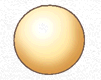 Blastômeros
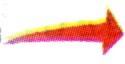 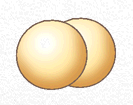 Mórula
Mesodorma
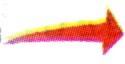 Ectoderma
Arquêntero
Endoderma
Blástula
Blastoderme
Placa neural
Arquêntero
Arquêntero
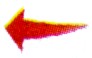 Blastocele
Ectoderma
Endoderma
Blastóporo
Organogênese
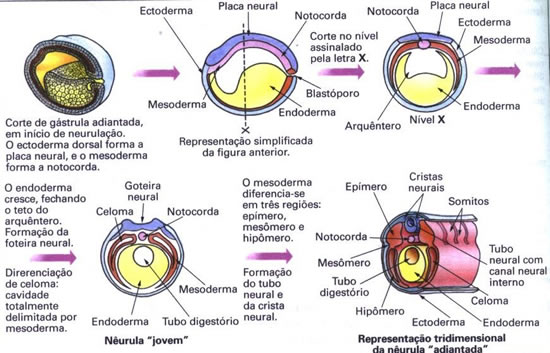 Organogênese
O Desenvolvimento Embrionário Humano
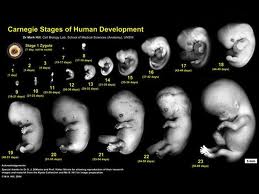 17
Anexos Embrionários 
Conceito
São Estruturas que derivam dos folhetos germinativos, mas que não fazem parte do corpo do embrião.
São elas:
 Vesícula Vitelínica ( Saco Vitelínico) => Armazém dos Alimentos 
 Amnion ( Bolsa D’água) => Proteção
 Córion ( Serosa) => Trocas Gasosas
 Alantóide => Armazém das excretas
 
 Placenta
 Cordão Umbilical
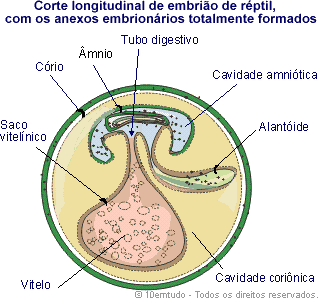 Vesícula Vitelínica
É o primeiro anexo a surgir nos vertebrados e se caracteriza por ser  a fonte e nutrição do embrião que não tem contato com a mãe. 
Corresponde a uma estrutura em forma de saco ligada a região ventral do embrião. Sua principal função é armazenar reservas nutritivas.
Peixes
Bem desenvolvida
Aves
Répteis
Anfíbios
Não apresenta a vesícula típica, vitelo fica nos interior dos macrômeros
Nos mamíferos eutherios ou placentados é reduzida, visto que a nutrição ocorre via placentária. 
Nesses, é responsável pela produção das hemácias nos primeiros estágios de vida.
Mamíferos
Âmnion
É uma fina membrana que delimita uma bolsa repleta de líquido. O líquido amniótico que tem por funções: 
·         Evitar o ressecamento do embrião 
·          Proteger contra choques mecânicos. 
O âmnio representa uma importante adaptação dos répteis a vida terrestre junto com a fecundação interna e faz parte do chamado ovo terrestre. Esse anexo permitiu aos répteis avançar em terras secas, e independência da água para a reprodução.
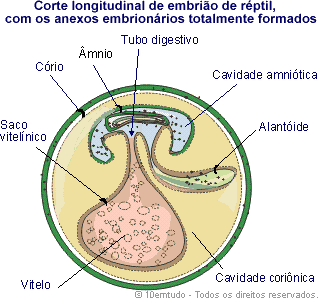 Répteis
Aves
RAM
Mamíferos
Córion
É uma membrana fina que envolve os outros anexos embrionários, é o mais externo. 
Junta-se com o alantóide para formar o alantocórion com função respiratória em aves e répteis.
Répteis
Fica sob a a casca do ovo, camada de proteção, trocas gasosas com o embrião e o meio externo.
RAM
Aves
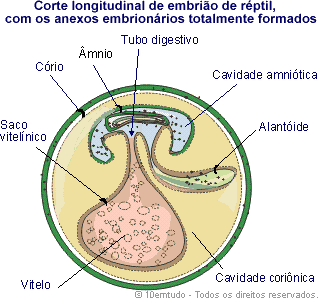 Mamíferos
Une-se a parede uterina e forma a placenta.
Alantóide
É uma membrana ligada a parte posterior do intestino do embrião.
É também uma membrana em forma de saco
Répteis
Trocas gasosas, armazenamento de excretas, remoções de sais de cálcio da  casca e incorporação no esqueleto, facilitando a saída do animal ao nascer.
Aves
RAM
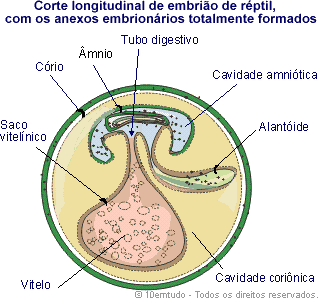 Mamíferos
É reduzido e forma o Cordão Umbilical.
Placenta
Estrutura vascularizados mamíferos que  se forma do Córion + Alantóide e do endométrio materno.
Não é considerada por muitos autores como anexo embrionário já que tem uma parte materna e outra fetal.
Permite a troca de substâncias entre o organismo materno e o fetal.
Nos primeiros meses de gestação, a placenta trabalha produzindo hormônios( progesterona, estrogênios), além de substâncias de defesa  (barreira contra infecções), nutrição, respiração e excreção.
Ocorrência:
 mamíferos metatérios( marsupiais) vivíparos com placenta rudimentar;
Ex. Taz, canguru, coala, gambá,..
 mamíferos eutérios( placentários) vivíparos com placenta desenvolvida
 Não ocorre nos Prototérios 
( monotrematas), botam ovos.
Ex.équidna e ornitorrinco)
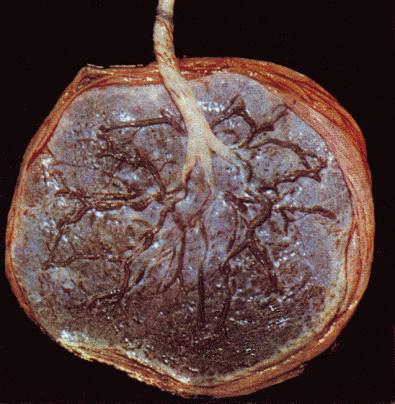 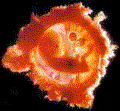 Cordão Umbilical
É uma exclusividade dos mamíferos. 
É o elemento de ligação entre o feto e a placenta materna. 
Apresenta duas artérias e uma única veia, estruturas que garantem a nutrição e respiração do embrião. 
É formado a partir do alantóide e da vesícula vitelínica.
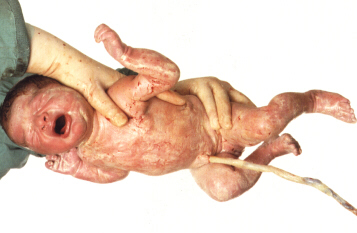